De natte cel
project Tiny House
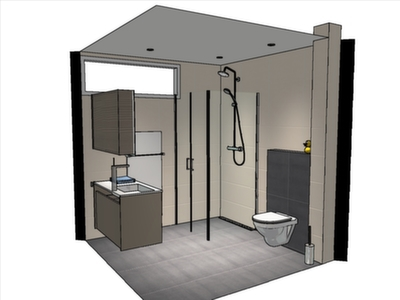 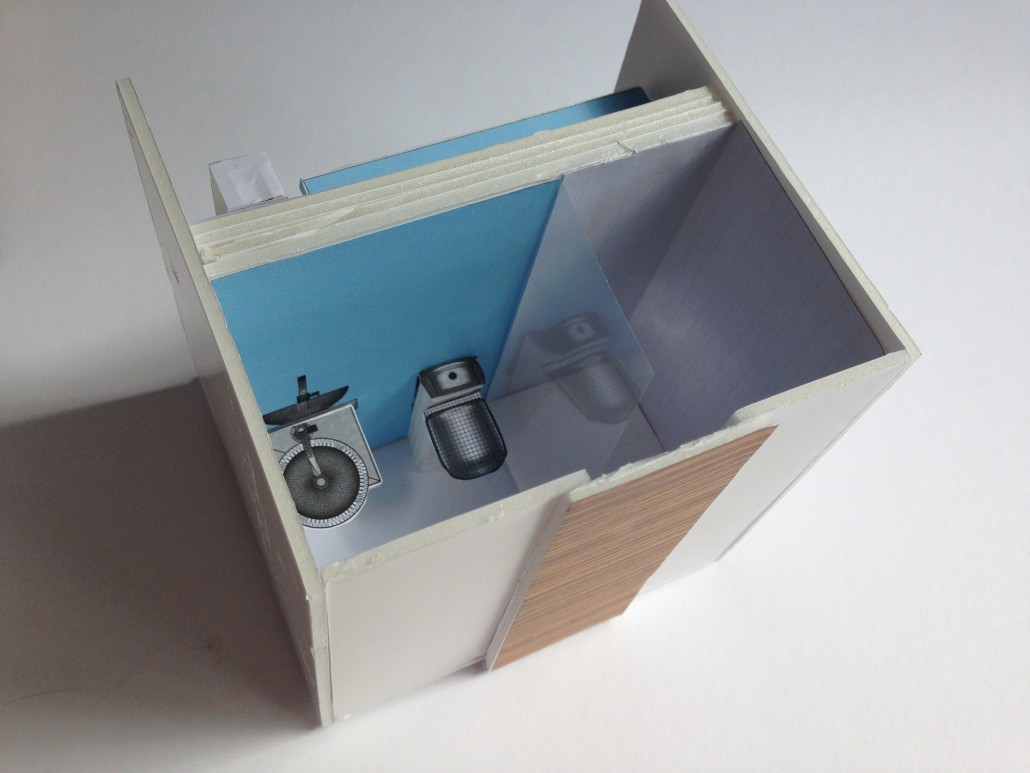